Algoritma Kriptografi Knapsack
Bahan Kuliah IF4020 Kriptografi
Rinaldi Munir/Teknik Informatika STEI-ITB
1
Algoritma Kriptografi Knapsack
Merupakan salah satu algoritma kriptografi kunci-public awal yang ditemukan oleh Ralph Merkle dan Martin Hellman in 1978.
Disebut juga algoritma Merkle-Hellman
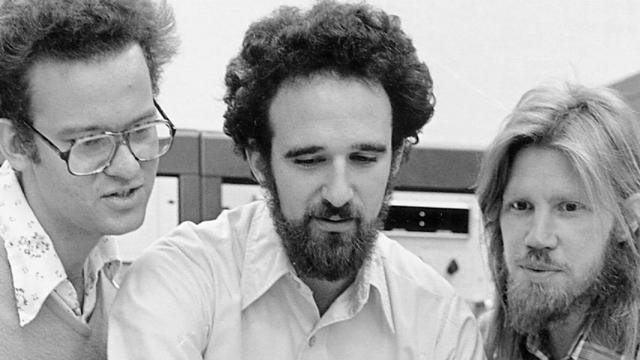 Diffie, Hellman, dan Merkle
Rinaldi Munir/Teknik Informatika STEI-ITB
2
Algoritma ini didasarkan pada persoalan 1/0 Knapsack Problem yang berbunyi:

	Diberikan bobot knapsack adalah M. Diketahui n buah objek
	yang masing-masing bobotnya adalah w1, w2, …, wn. Tentukan nilai bi sedemikian sehingga
 
		M = b1w1 + b2w2 + … + bnwn				(1)
 
	yang dalam hal ini, bi bernilai 0 atau 1. Jika bi = 1, berarti objek i dimasukkan ke dalam knapsack, sebaliknya jika bi = 0, objek i tidak dimasukkan.
Rinaldi Munir/Teknik Informatika STEI-ITB
3
Dalam teori algoritma, persoalan knapsack termasuk ke dalam kelompok NP-complete. 

Persoalan yang termasuk NP-complete tidak dapat dipecahkan dalam orde waktu polinomial. 
 
Ide dasar dari algoritma knapsack adalah mengkodekan pesan sebagai rangkaian solusi dari dari persoalan knapsack. 

Setiap bobot wi di dalam persoalan knapsack merupakan kunci rahasia, sedangkan bit-bit plainteks menyatakan bi.
Rinaldi Munir/Teknik Informatika STEI-ITB
4
Contoh 1:  Misalkan n = 6 dan w1 = 1, w2 = 5, w3 = 6,  w4 = 11, w5 = 14, dan w6 = 20.
 Plainteks: 	111001010110000000011000
 
Plainteks dibagi menjadi blok yang panjangnya n, kemudian setiap bit di dalam blok dikalikan dengan wi yang berkorepsonden sesuai dengan persamaan (1):
 
	Blok plainteks ke-1	: 111001 
	Kriptogram		: (1  1) + (1  5) + (1  6) + (1  20)   = 32

 	Blok plainteks ke-2	: 010110 
	Kriptogram		: (1  5) + (1  11) + (1  14) = 30
 
	Blok plainteks ke-3	: 000000 
	Kriptogram		: 0
 
	Blok plainteks ke-4	: 011000 
	Kriptogram		: (1  5) + (1  6) = 11
 
Jadi, cipherteks yang dihasilkan:  32  30  0  11
Rinaldi Munir/Teknik Informatika STEI-ITB
5
Sayangnya, algoritma knapsack sederhana di atas hanya dapat digunakan untuk enkripsi, tetapi tidak untuk dekripsi. 

Misalnya, jika diberikan kriptogram = 32, maka tentukan b1, b2, …, b6 sedemikian sehingga 
 
		32= b1 + 5b2 + 6b3 + 11b4 + 14b5 + 20b6 		(2)
 
Solusi persamaan (2) ini tidak dapat dipecahkan dalam orde waktu polinomial dengan semakin besarnya n (dengan catatan barisan bobot tidak dalam urutan menaik). 

Namun, hal inilah yang dijadikan sebagai kekuatan  algoritma knapsack.
Rinaldi Munir/Teknik Informatika STEI-ITB
6
Superincreasing Knapsack
Superincreasing knapsack adalah persoalan knapsack yang dapat dipecahkan dalam orde O(n) (jadi, polinomial). 
Ini adalah persoalan knapsack yang mudah sehingga tidak disukai untuk dijadikan sebagai algoritma kriptografi yang kuat.
 
Jika senarai bobot disebut barisan superincreasing, maka kita dapat membentuk superincreasing knapsack. 

Barisan superincreasing adalah suatu barisan di mana setiap nilai  di dalam barisan lebih besar daripada jumlah semua nilai  sebelumnya. 
Contoh:  {1, 3, 6, 13, 27, 52}   barisan superincreasing, 
	   {1, 3, 4, 9, 15, 25}       bukan barisan superincreasing
Rinaldi Munir/Teknik Informatika STEI-ITB
7
Solusi dari superincreasing knapsack (yaitu b1, b2, …, bn) mudah dicari sebagai berikut (berarti sama dengan mendekripsikan cipherteks menjadi plainteks semula): 
Jumlahkan semua bobot di dalam barisan.
Bandingkan bobot total dengan bobot terbesar di dalam barisan. Jika bobot terbesar lebih kecil atau sama dengan bobot total, maka ia dimasukkan ke dalam knapsack, jika tidak, maka ia tidak dimasukkan.
Kurangi bobot total dengan bobot yang telah dimasukkan, kemudian bandingkan bobot total sekarang dengan bobot terbesar selanjutnya. Demikian seterusnya sampai seluruh bobot di dalam barisan selesai dibandingkan.
Jika bobot total menjadi nol, maka terdapat solusi persoalan superincreasing knapsack , tetapi jika tidak nol, maka tidak ada solusinya.
Rinaldi Munir/Teknik Informatika STEI-ITB
8
Contoh 2: Misalkan bobot-bobot yang membentuk barisan superincreasing adalah {2, 3, 6, 13, 27, 52}, dan diketahui bobot knapsack (M) = 70. Kita akan mencari b1, b2, …, b6 sedemikian sehingga
		70= 2b1 + 3b2 + 6b3 + 13b4 + 27b5 + 52b6
 	Caranya sebagai berikut:
Bandingkan 70 dengan bobot terbesar, yaitu 52. Karena 52  70, maka 52 dimasukkan ke dalam knapsack.
Bobot total sekarang menjadi 70 – 52 = 18. Bandingkan 18 dengan bobot terbesar kedua, yaitu 27. Karena 27 > 18, maka 27 tidak dimasukkan ke dalam knapsack.
Bandingkan 18 dengan bobot terbesar berikutnya, yaitu 13. Karena 13  18, maka 13 dimasukkan ke dalam knapsack.
Rinaldi Munir/Teknik Informatika STEI-ITB
9
Bobot total sekarang menjadi 18 – 13 = 5.
Bandingkan 5 dengan bobot terbesar kedua, yaitu 6. Karena 6 > 5, maka 6 tidak dimasukkan ke dalam knapsack.
 Bandingkan 5 dengan bobot terbesar berikutnya, yaitu 3.  Karena 3  5, maka 3 dimasukkan ke dalam knapsack.
Bobot total sekarang menjadi 5 – 3 = 2.
 Bandingkan 2 dengan bobot terbesar berikutnya, yaitu 2. Karena 2  2, maka 2 dimasukkan ke dalam knapsack.
 Bobot total sekarang menjadi 2 – 2 = 0.
Rinaldi Munir/Teknik Informatika STEI-ITB
10
Karena bobot total tersisa = 0, maka solusi persoalan superincreasing knapsack ditemukan. Barisan bobot yang dimasukkan ke dalam knapsack adalah  

		{2, 3, – , 13, – , 52}  
	
	sehingga
 
	   70 = (1  2) + (1  3) + (0  6) + (1  13) + 
		     (0  27) + (1  52)
 
	Dengan kata lain, plainteks dari kriptogram 70 adalah
		 110101.
Rinaldi Munir/Teknik Informatika STEI-ITB
11
Algoritma Knapsack Kunci-Publik
Algoritma superincreasing knapsack adalah algoritma yang lemah, karena cipherteks dapat didekripsi menjadi plainteksnya secara mudah dalam waktu lanjar. 
 
Algoritma non-superincreasing knapsack atau normal knapsack adalah kelompok algoritma knapsack yang sulit (dari segi komputasi) karena membutuhkan waktu dalam orde eksponensial untuk memecahkannya.
 
Namun, superincreasing knapsack dapat dimodifikasi menjadi non-superincreasing knapsack dengan menggunakan kunci publik (untuk enkripsi) dan kunci privat (untuk dekripsi).
Rinaldi Munir/Teknik Informatika STEI-ITB
12
Kunci publik merupakan barisan non-superincreasing sedangkan kunci rahasia tetap merupakan barisan superincreasing. 

Modifikasi ini ditemukan oleh Martin Hellman dan Ralph Merkle.
Rinaldi Munir/Teknik Informatika STEI-ITB
13
Cara membuat kunci publik dan kunci rahasia:
Tentukan barisan superincreasing.
Kalikan setiap elemen di dalam barisan tersebut dengan n modulo m. 
	( Modulus m seharusnya angka yang lebih besar daripada jumlah semua elemen di dalam barisan, sedangkan pengali n seharusnya tidak mempunyai faktor persekutuan dengan m)
Hasil perkalian akan menjadi kunci publik sedangkan barisan superincreasing semula menjadi kunci rahasia.
Rinaldi Munir/Teknik Informatika STEI-ITB
14
Contoh 3: Misalkan barisan superincreasing adalah {2, 3, 6, 13, 27, 52), m = 105, dan n = 31.
	Barisan non-superincreasing (atau normal) knapsack dihitung sbb:
 
		2  31 mod 105 = 62
		3  31 mod 105 = 93
		6  31 mod 105 = 81
		13  31 mod 105 = 88
		27  31 mod 105 = 102
		52  31 mod 105 = 37
 
	Jadi, kunci publik adalah {62, 93, 81, 88, 102, 37}, sedangkan kunci privat adalah {2, 3, 6, 13, 27, 52}.
Rinaldi Munir/Teknik Informatika STEI-ITB
15
Enkripsi
Enkripsi dilakukan dengan cara yang sama seperti algoritma knapsack sebelumnya.

Mula-mula plainteks dipecah menjadi blok bit yang panjangnya sama dengan kardinalitas barisan kunci publik.  

Kalikan setiap bit di dalam blok dengan elemen yang berkoresponden di dalam kunci publik.
Rinaldi Munir/Teknik Informatika STEI-ITB
16
Contoh 4:  Misalkan 
		
	 	Plainteks: 011000110101101110
 	
	dan kunci publik adalah hasil dari Contoh 3,
		
		Kunci publik = {62, 93, 81, 88, 102, 37},  
		Kunci privat adalah {2, 3, 6, 13, 27, 52}.

	Plainteks dibagi menjadi blok yang panjangnya 6, kemudian setiap bit di dalam blok dikalikan dengan elemen yang berkorepsonden di dalam kunci publik:
Rinaldi Munir/Teknik Informatika STEI-ITB
17
Blok plainteks ke-1	: 011000 
	Kunci publik		: 62, 93, 81, 88, 102, 37
	Kriptogram		: (1  93) + (1  81)  = 174
 
Blok plainteks ke-2	: 110101 
	Kunci publik		: 62, 93, 81, 88, 102, 37
	Kriptogram		: (1  62) + (1  93) + (1  88) + 
				  (1  37)  = 280
 
Blok plainteks ke-3	: 101110 
	Kunci publik		: 62, 93, 81, 88, 102, 37
	Kriptogram		: (1  62) + (1  81) + (1  88) + 
				  (1  102)  = 333
 
 Jadi, cipherteks yang dihasilkan : 174, 280, 333
Rinaldi Munir/Teknik Informatika STEI-ITB
18
Dekripsi

Dekripsi dilakukan dengan menggunakan kunci privat. 
Mula-mula penerima pesan menghitung n–1 , yaitu balikan dari n modulo m, sedemikian sehingga
		 n  n–1  1 (mod m).  

Kalikan setiap kriptogram dengan n–1 , lalu nyatakan hasil kalinya sebagai penjumlahan elemen-elemen kunci privat  untuk memperoleh plainteks  dengan menggunakan algoritma pencarian solusi superincreasing knapsack.
Rinaldi Munir/Teknik Informatika STEI-ITB
19
Contoh 5:  Kita akan mendekripsikan cipherteks dari Contoh 4 dengan menggunakan kunci privat   {2, 3, 6, 13, 27, 52}. Di sini, n = 31 dan m = 105. Nilai n–1  diperoleh sbb:
 
	n–1 = (1 + 105k)/31	, coba k = 0, 1, 2, …, diperoleh n–1 = 61
 
Cipherteks dari Contoh 4 adalah 174, 280, 222. Hasil dekripsi:
 
	174  61 mod 105 = 9 = 3 + 6 		   011000
	 280  61 mod 105 = 70 = 2 + 3 + 13 + 52    110101
	 333  61 mod 105 = 48 = 2 + 6 + 13 + 27    101110
 
Jadi, plainteks yang dihasilkan kembali adalah:  
		 011000110101101110
Rinaldi Munir/Teknik Informatika STEI-ITB
20
Implementasi Knapsack
 
Ukuran cipherteks yang dihasilkan lebih besar daripada plainteksnya, karena enkripsi dapat menghasilkan kriptogram yang nilai desimalnya lebih besar daripada nilai desimal blok plainteks yang dienkripsikan.

Untuk menambah kekuatan algoritma knapsack, kunci publik maupun kunci rahasia seharusnya paling sedikit 250 elemen, nilai setiap elemen antara 200 sampai 400 bit panjangnya, nilai modulus antara 100 sampai 200 bit. 
 
Dengan nilai-nilai knapsack sepanjang itu, dibutuhkan 1046 tahun untuk menemukan kunci secara brute force, dengan asumsi satu juta percobaan setiap detik.
Rinaldi Munir/Teknik Informatika STEI-ITB
21
Keamanan Knapsack
 
Sayangnya, algoritma knapsack dinyatakan sudah tidak aman, karena knapsack dapat dipecahkan oleh pasangan  kriptografer  Shamir dan Zippel. 

Mereka merumuskan transformasi yang memungkinkan mereka merekonstruksi superincreasing knapsack dari normal knapsack.
Rinaldi Munir/Teknik Informatika STEI-ITB
22